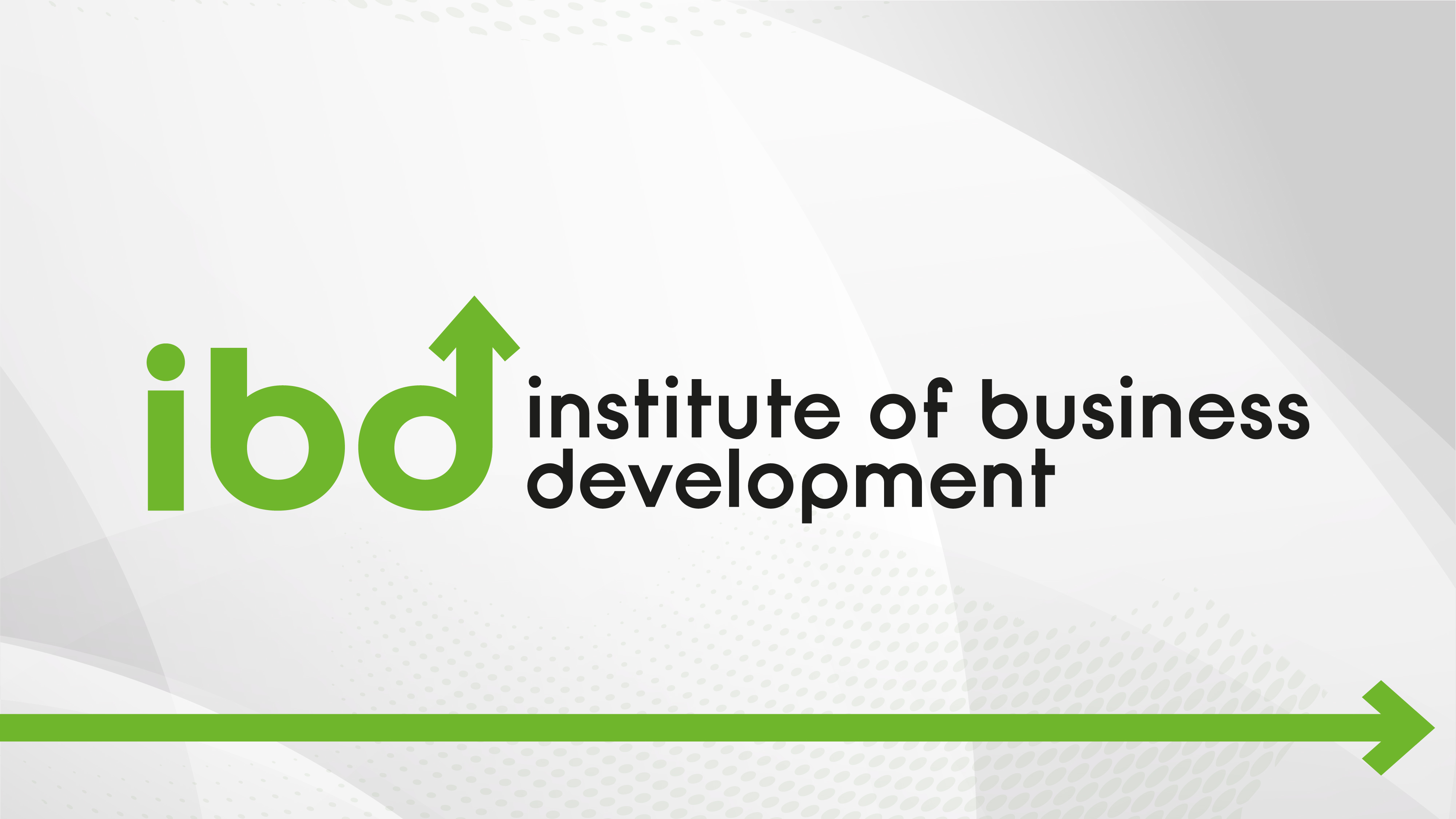 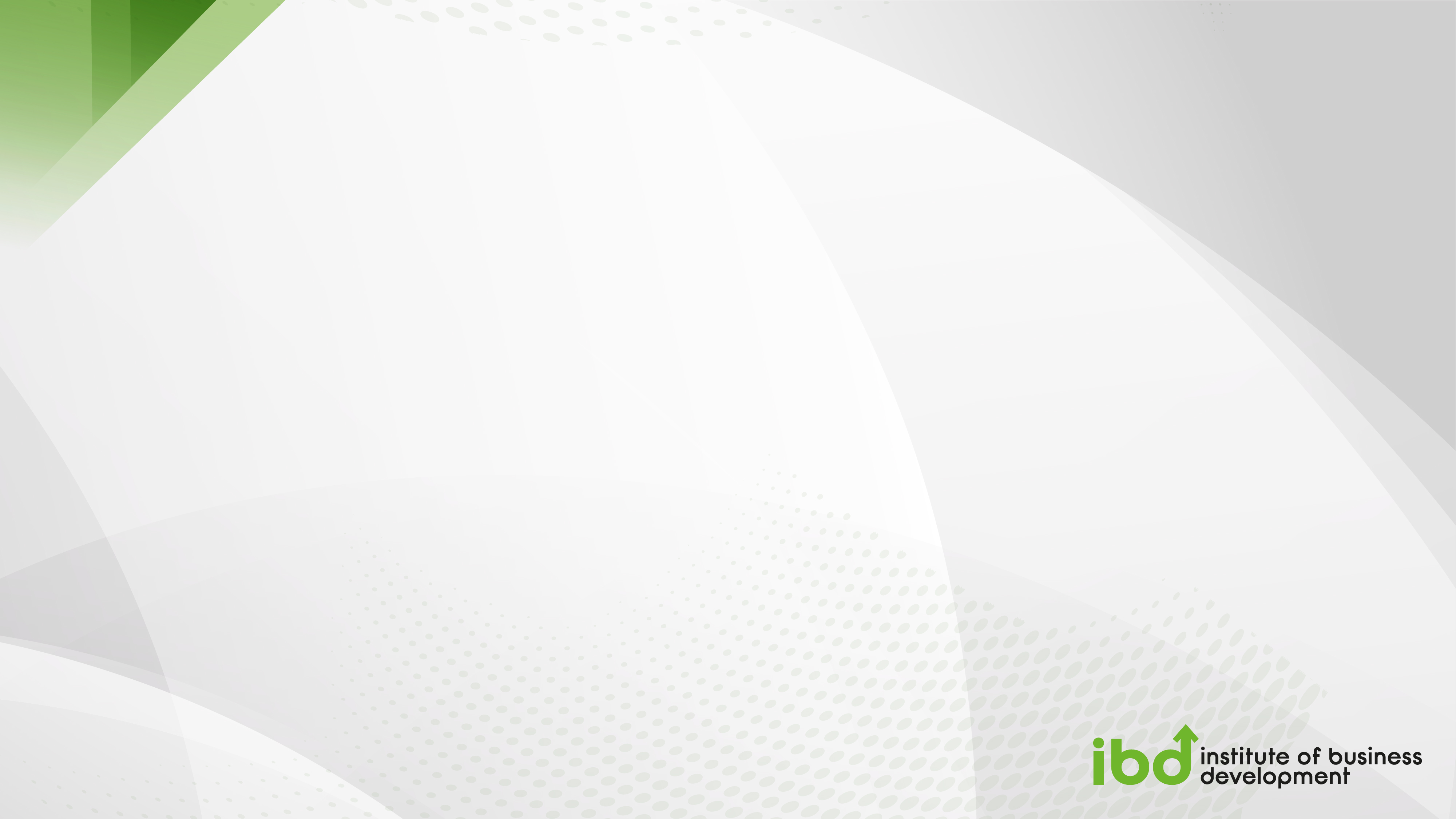 Ley Federal del Trabajo
Reforma Artículo 76 y 78

Mtro. Marco A. Cancino Ancheyta

18 de Noviembre 2022.
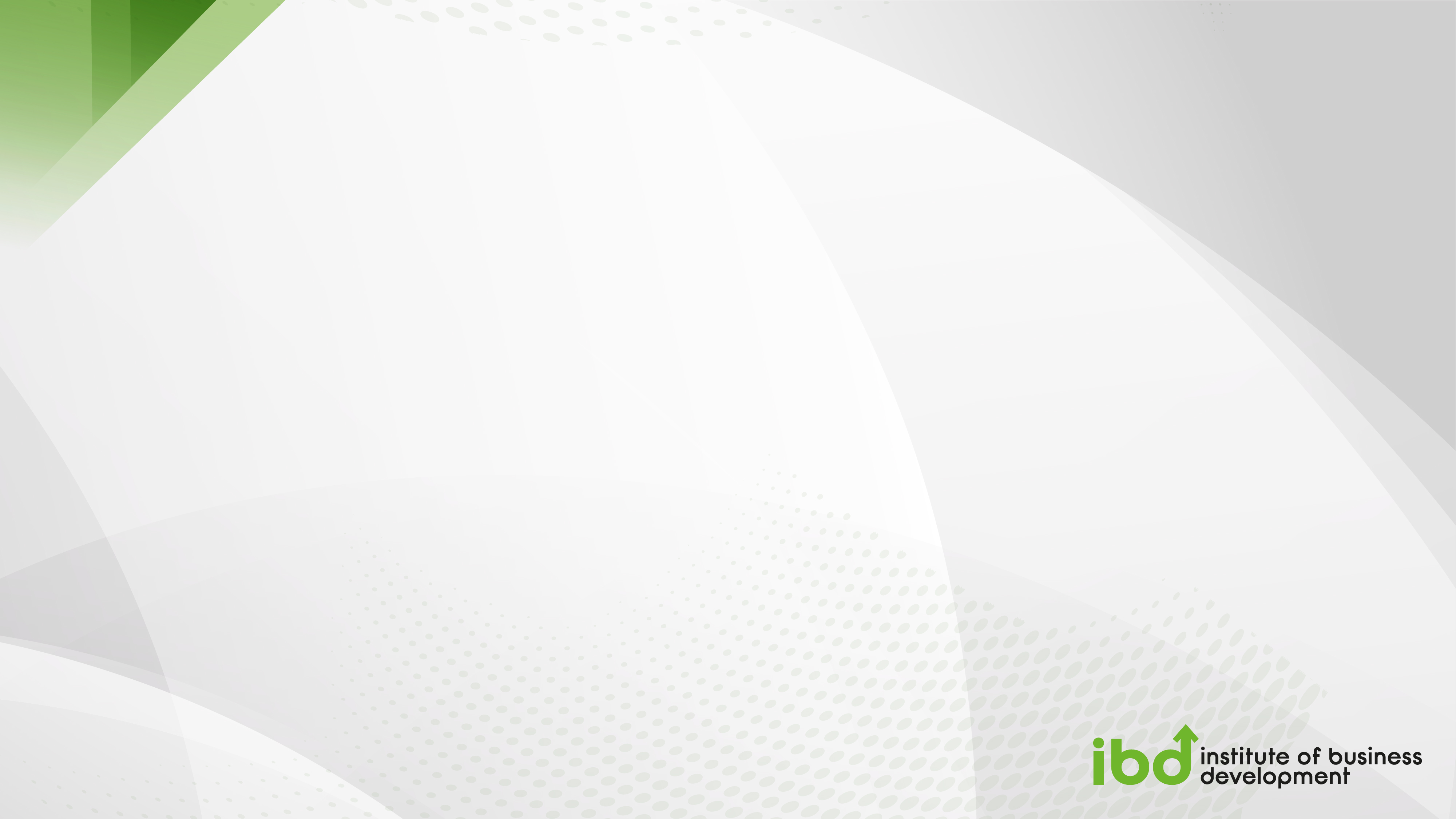 Decreto de reformas a la Ley Federal del Trabajo que reforman y adicionan diversas disposiciones de la Ley Federal del Trabajo , en materia de vacaciones dignas.
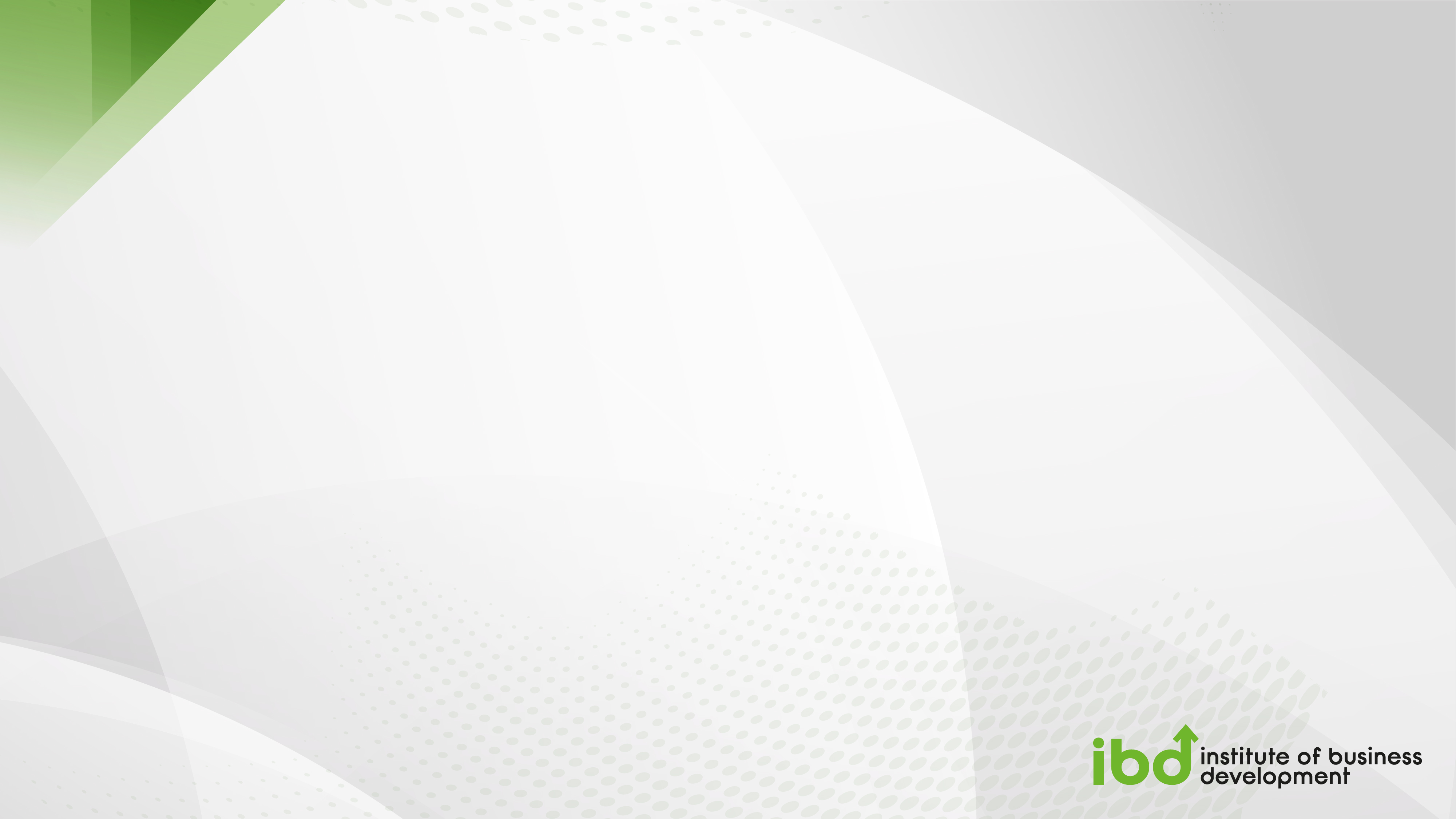 “La productividad y la competitividad no están relacionados con los días laborales, sino con los niveles de estrés”
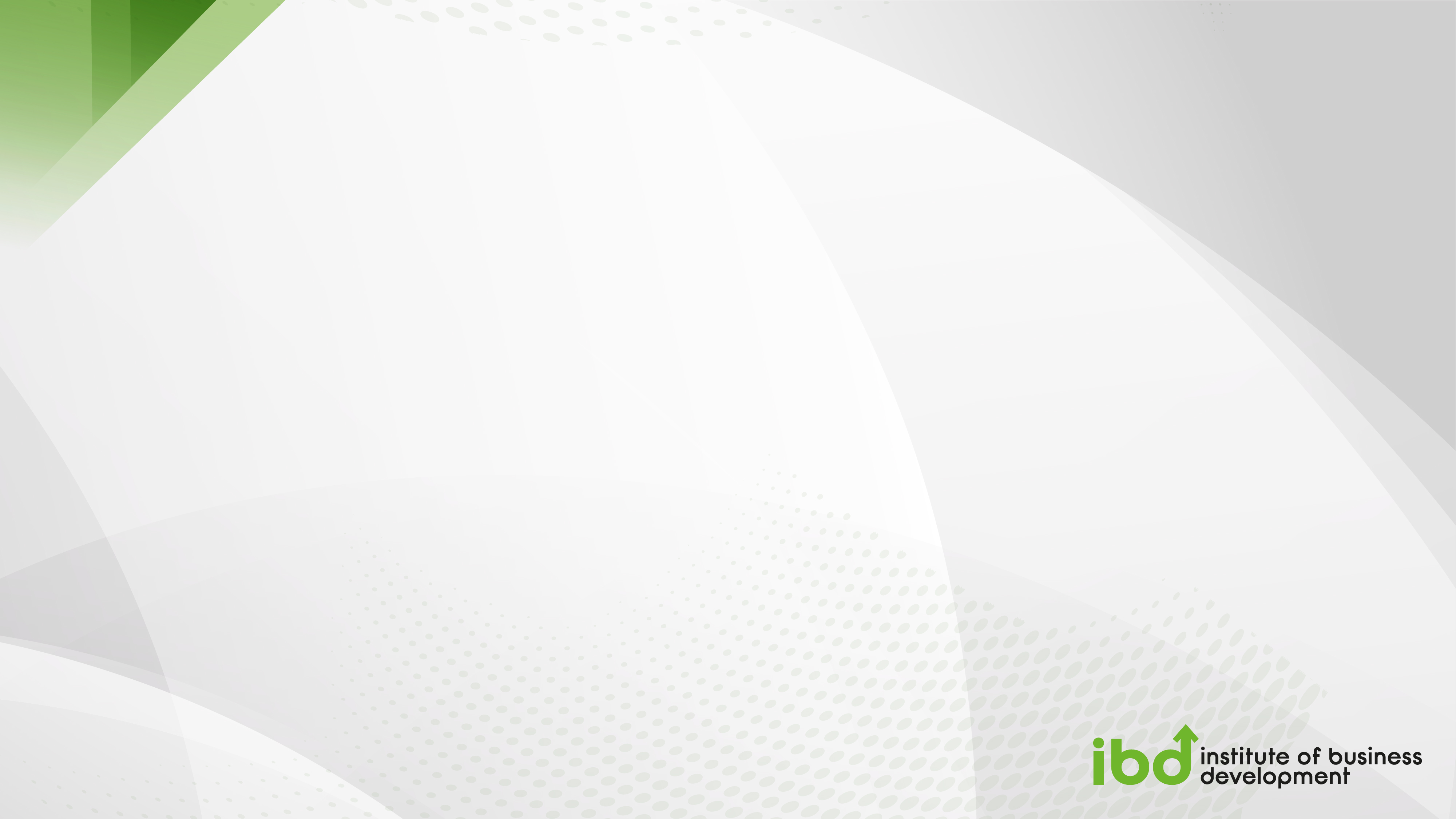 Algunos datos cuantitativos:
La Organización Mundial de la Salud (OMS), estima que:
México tiene un 75% de  prevalencia de estrés en su fuerza laboral.
China 73%
EEUU 59%

Promedio de horas de trabajo en la Organización para la Cooperación y Desarrollo Económicos (OCDE)
1,687 horas al año

México 2,124 horas al año en promedio
Fuente: www.oecd.org/mexico/jobs-strategy-MEXICO-ES.PDF
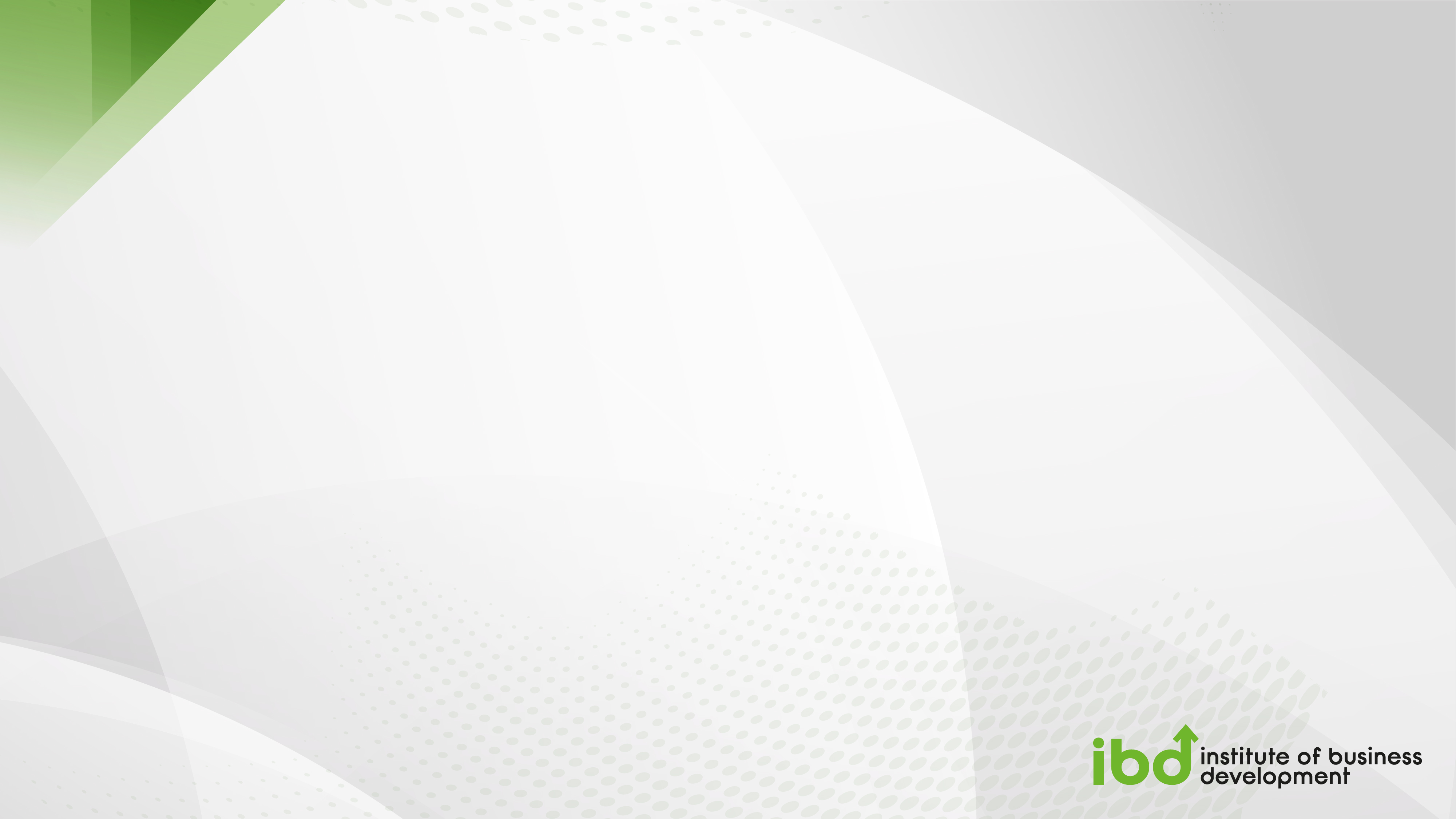 Algunos datos cuantitativos:
De acuerdo con la OMS en 2030  la depresión será la principal causa de incapacidad en el mundo.


México de los países con mayor índice de estrés laboral.
Pérdidas de entre 5,000 y 40,000 millones de pesos al año.
Alta rotación
Ausentismo
Afectaciones laborales
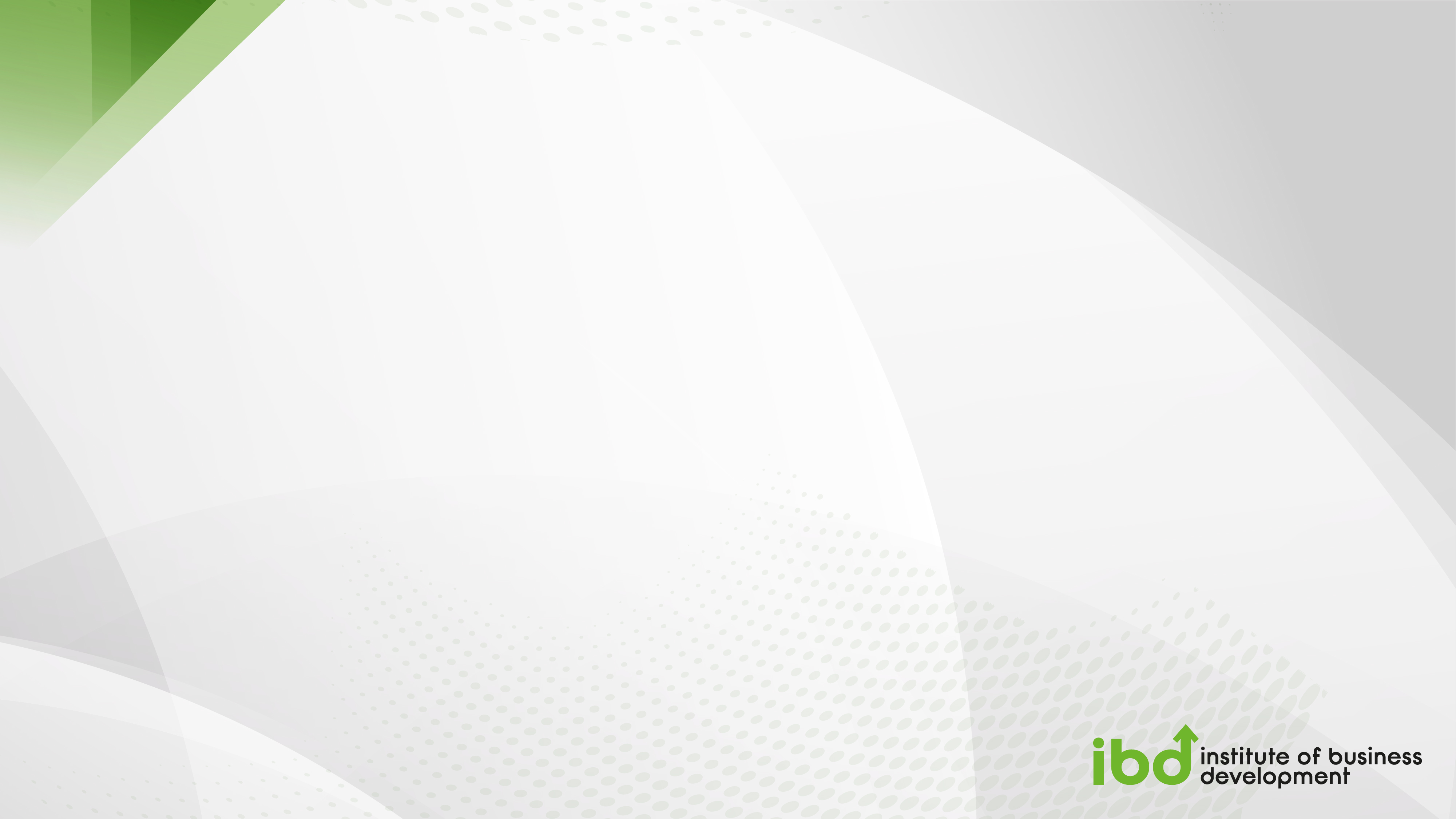 Texto aprobado
Art. 76.- Las personas trabajadoras que tengan más de un año de servicios disfrutaran de un periodo anual de vacaciones pagadas, que en ningún caso podrá ser inferior a doce días laborables, hasta llegar a veinte, por cada año subsecuente de servicios.

A partir del sexto año, el periodo de vacaciones aumentara en dos días por cada cinco de servicios.


Art. 78.- Las personas trabajadoras, deberán disfrutar en forma continua doce días de vacaciones, por lo menos.
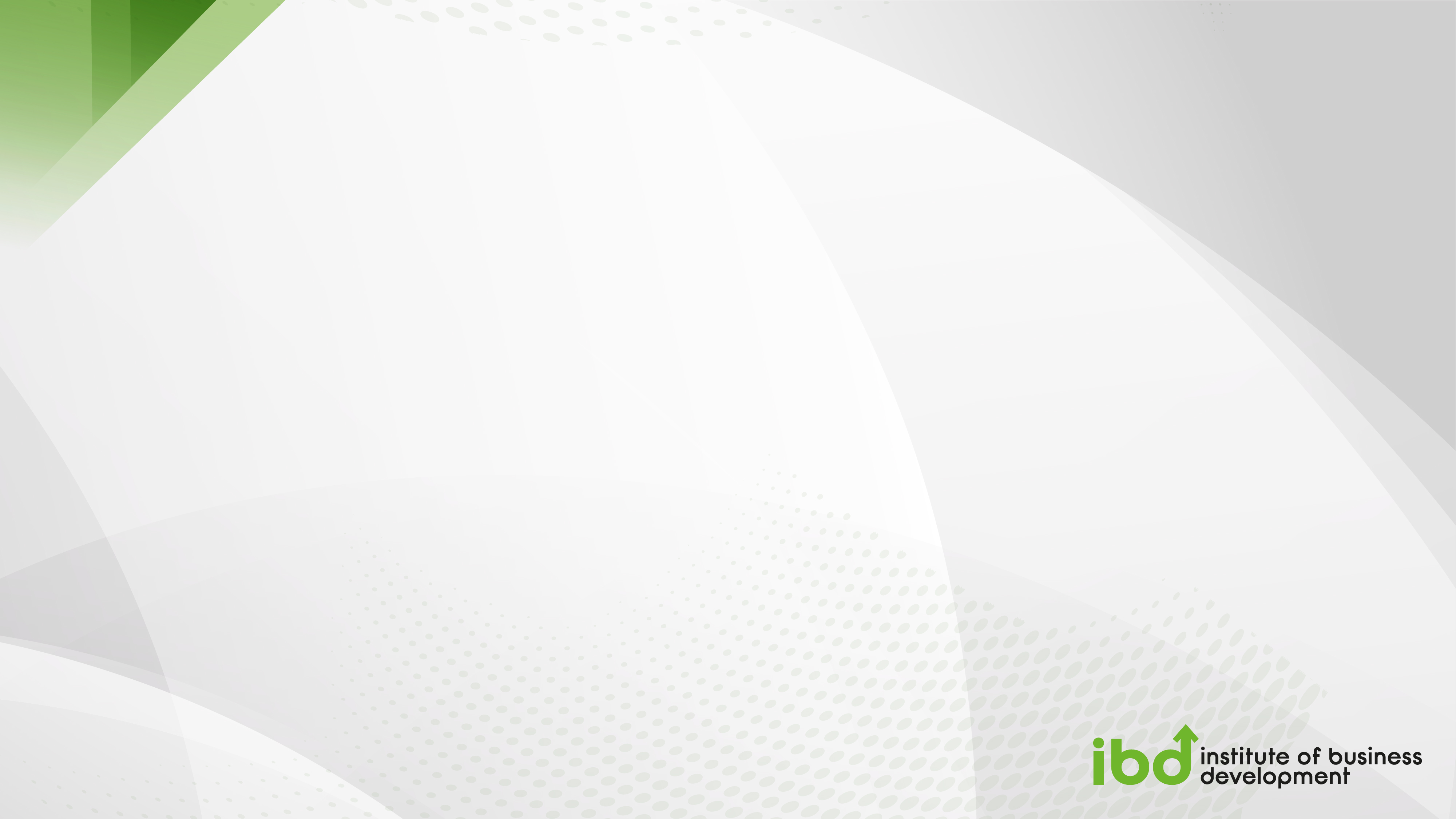 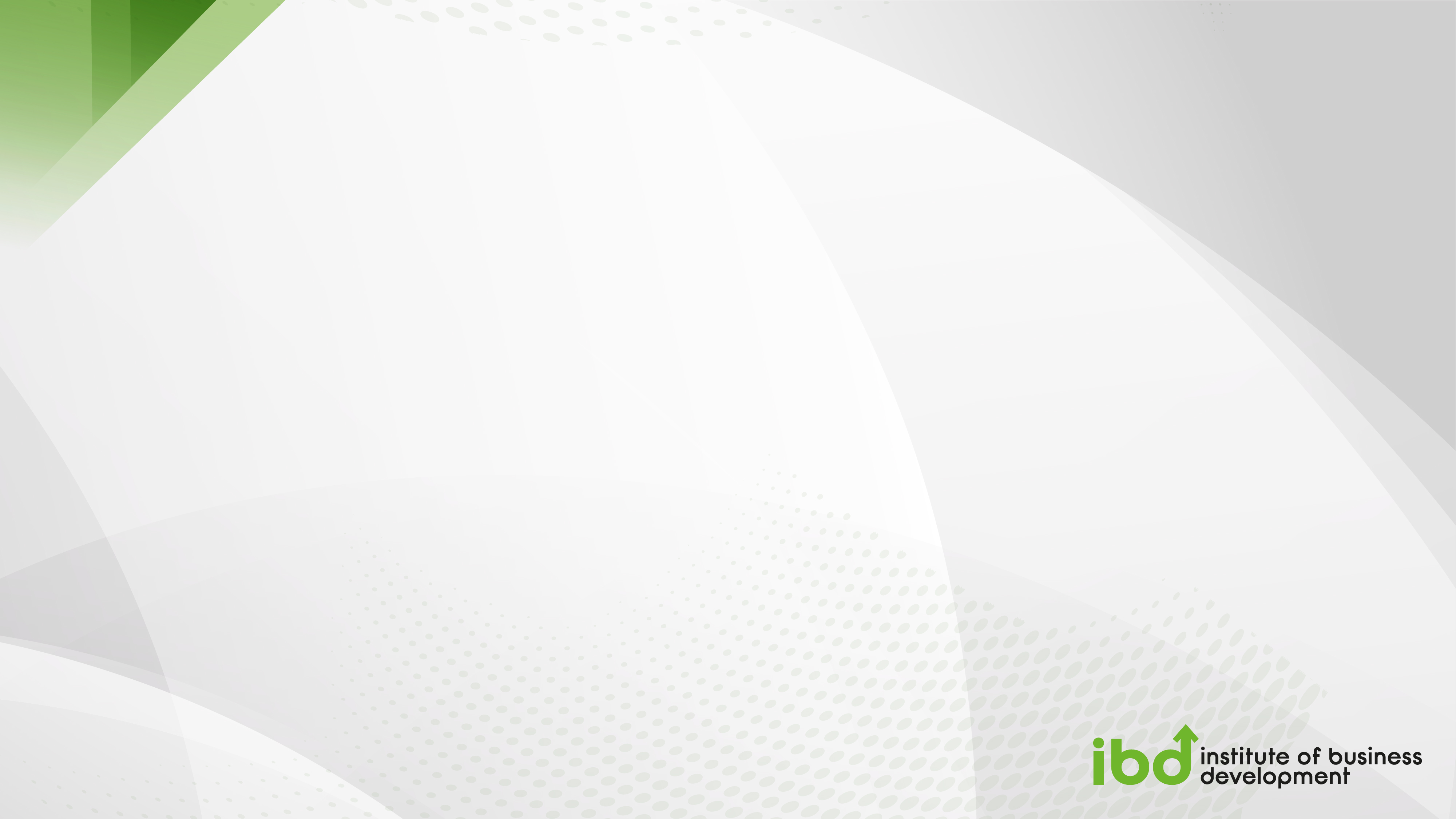 Texto aprobado
Transitorios

PRIMERO.- El presente decreto entrará en vigor el primero de enero de 2023, o al día siguiente de su publicación, si esta fuera en el 2023.
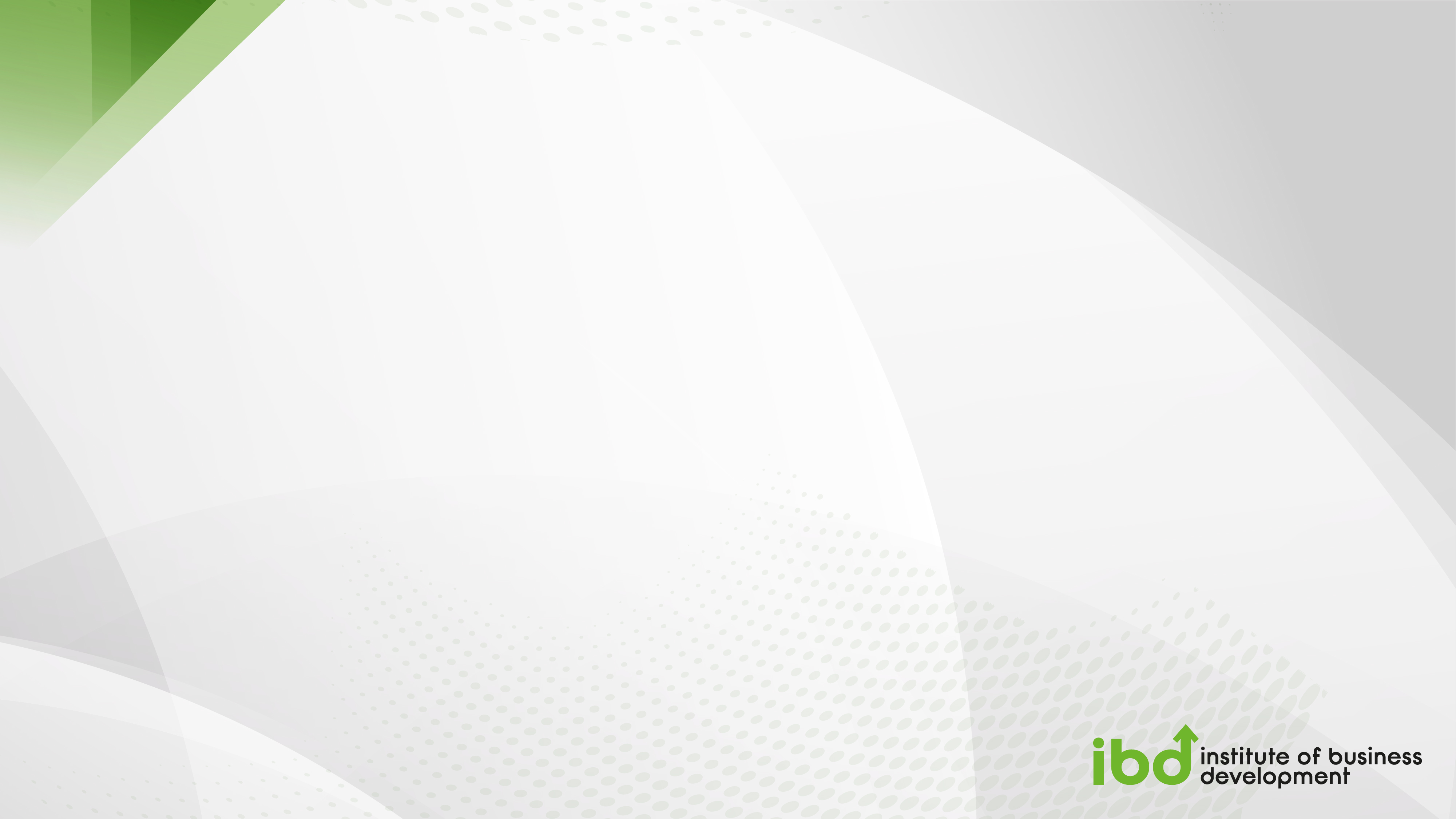 Texto aprobado
Transitorio

SEGUNDO.- Las modificaciones motivo del presente Decreto serán aplicables a los contratos individuales o colectivos de trabajo vigentes a la fecha de su entrada en vigor, cualquiera que sea su forma o denominación, siempre que resulten más favorables a las personas trabajadoras.
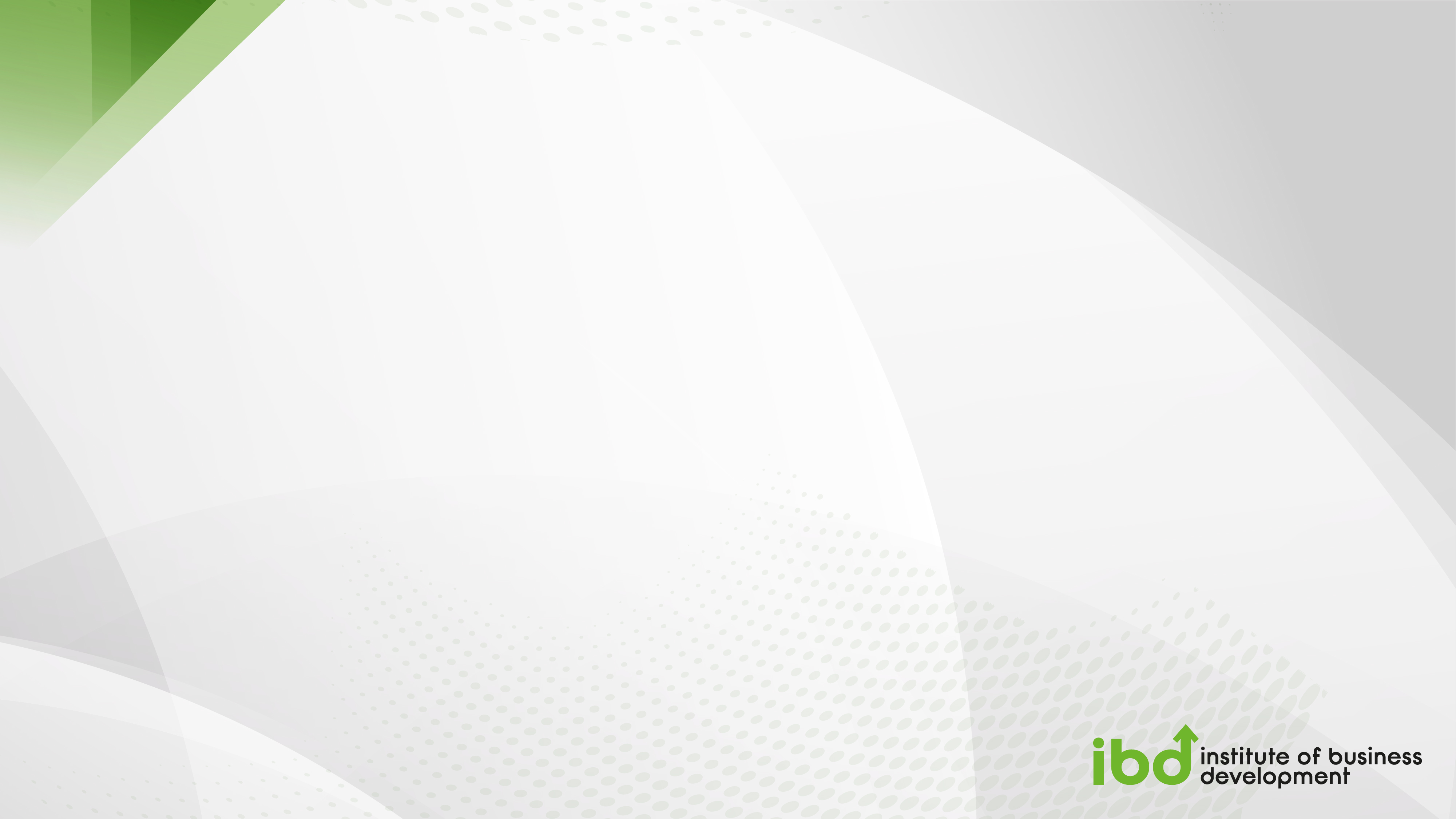 Análisis prospectivo
¿Qué afectaciones financieras y fiscales traerá consigo esta modificación  a la Ley Federal del Trabajo?

Impacto en:
No deducibles Art. 28 fracc. XXX
Cuotas que se pagan al IMSS e INFONAVIT
Prima vacacional y el ISR retenido en su caso.
Impuestos locales (3% a la nómina en Veracruz)
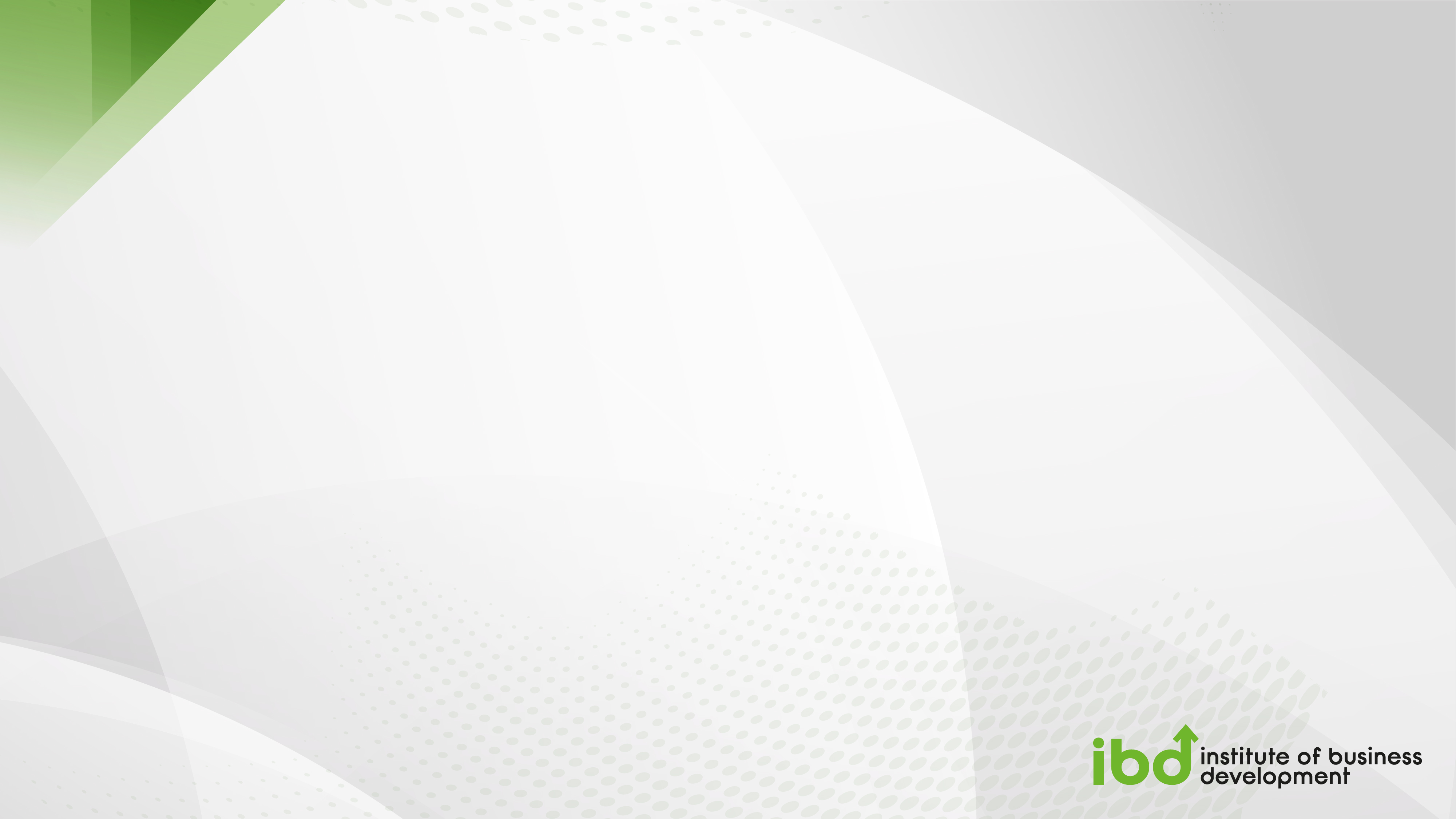 Análisis prospectivo
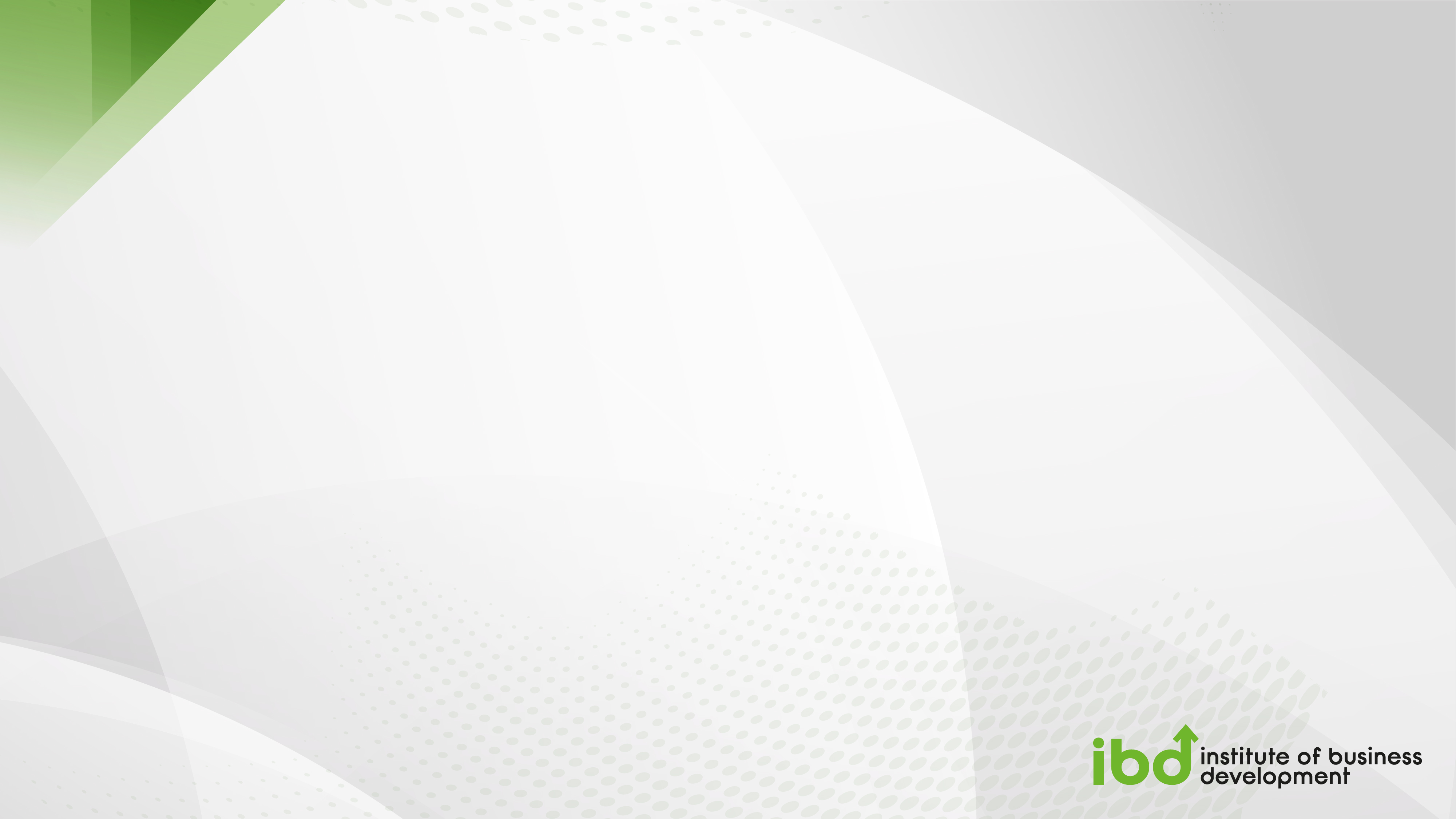 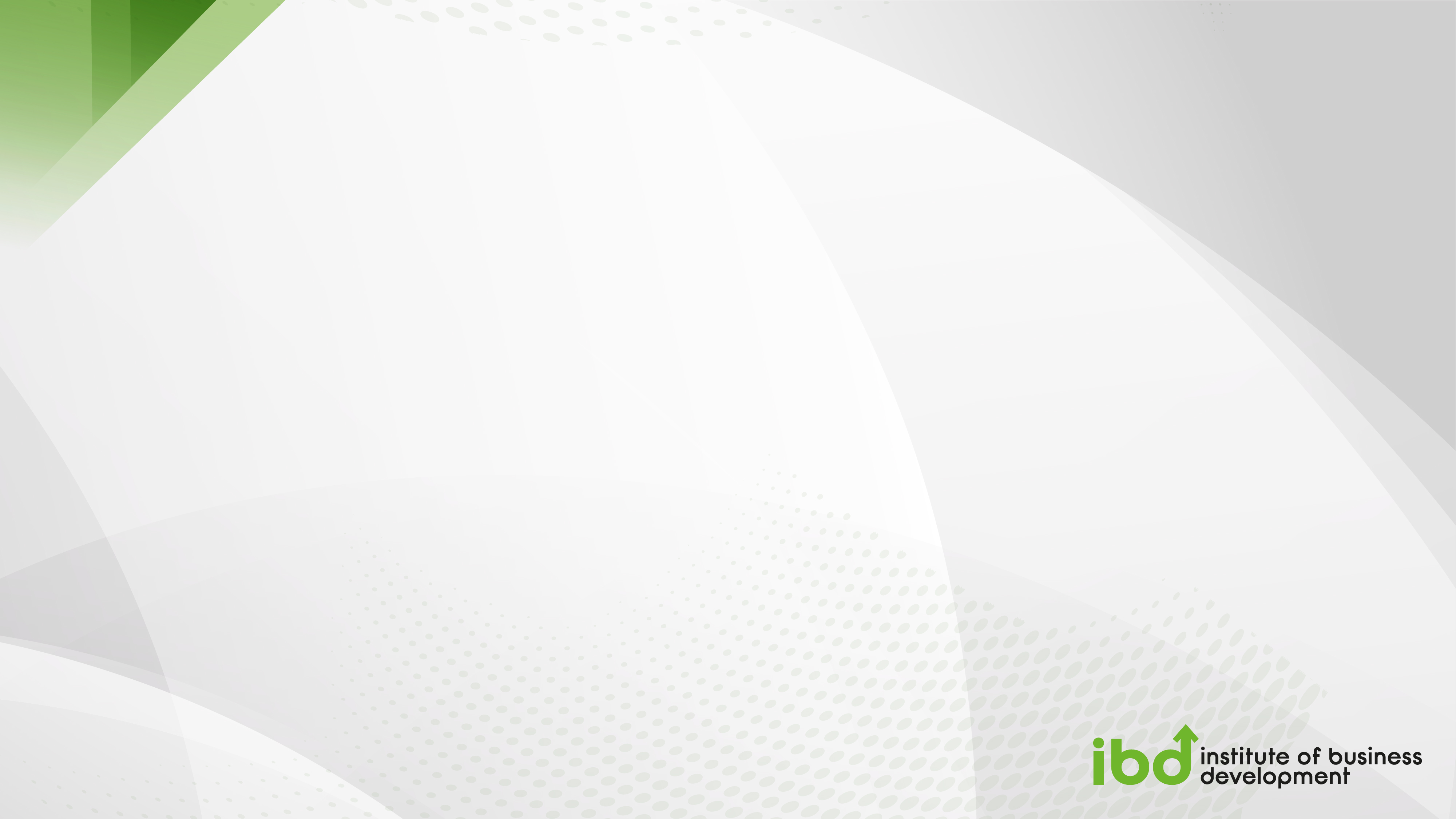 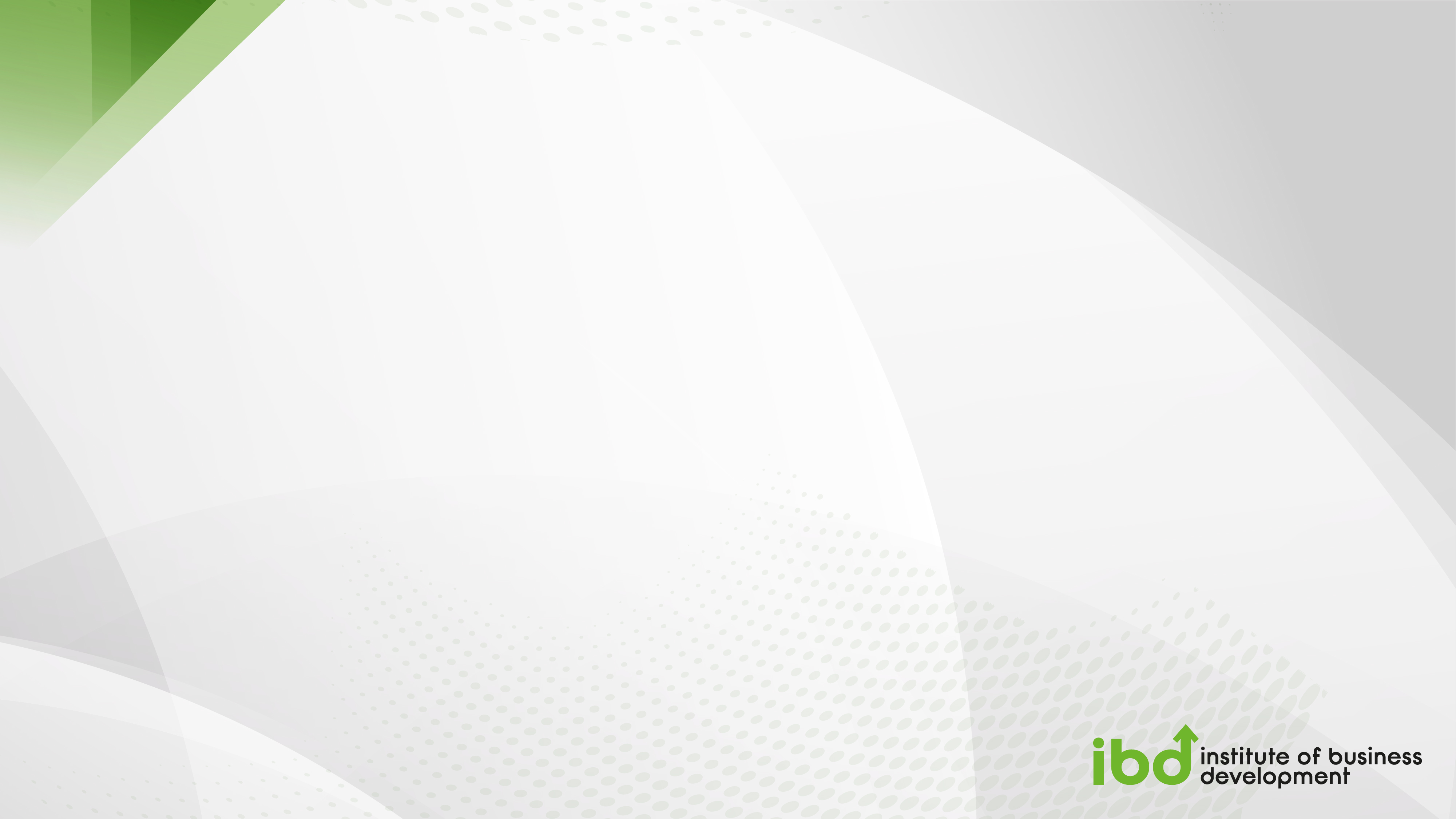 Recomendaciones
a).- Presupuesto financiero y fiscal

b).- Impacto económico

c).- Analizar posibles alternativas
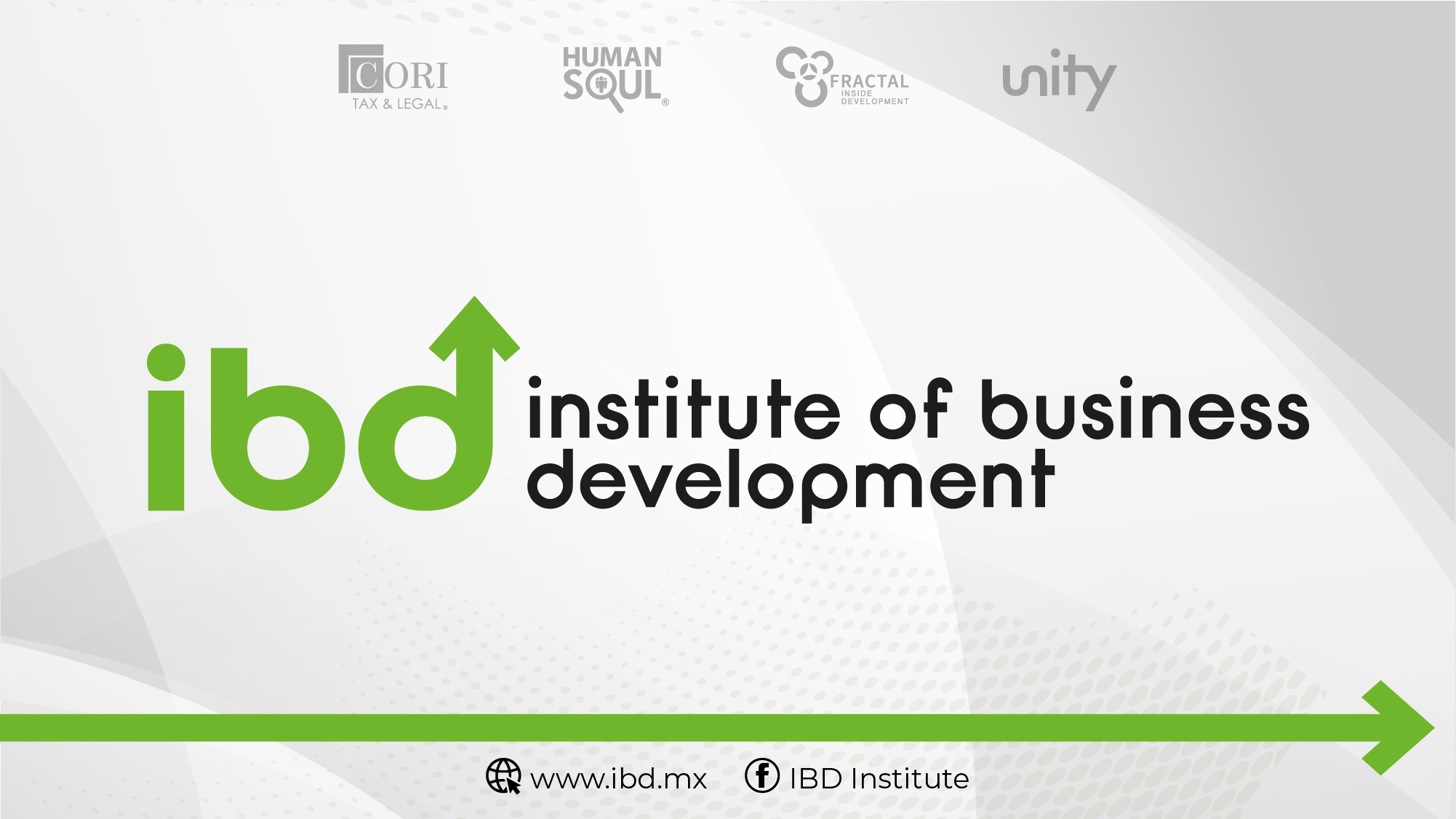